1
1
3
3
6
6
2
7
7
7
7
8
8
4
4
1
1
2
2
5
5
4
4
2
2
3
3
5
5
10022006
12022010
7022014
3
3
1
1
2
2
4
4
7
7
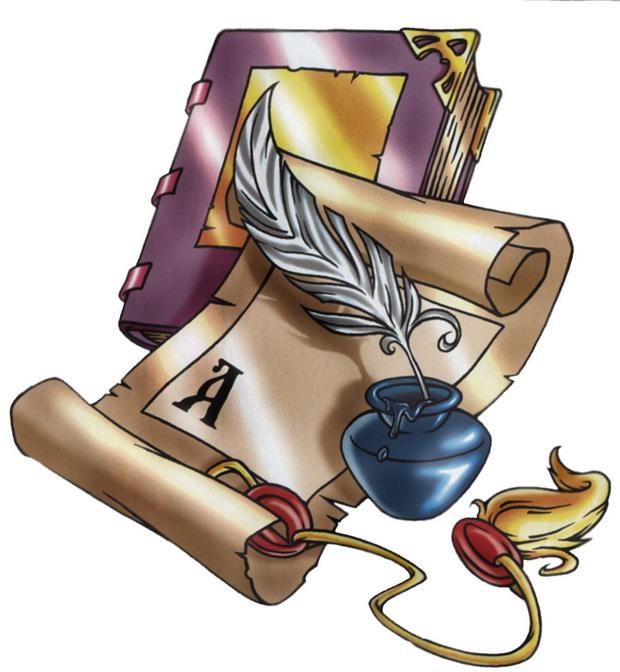 3
3
8
8
1
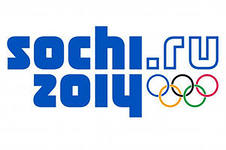 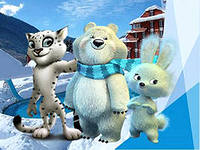 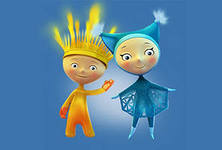 1
1
3
3
6
6
2
7
7
7
7
8
8
4
4
1
1
2
2
5
5
4
4
2
2
3
3
24.01.14
5
5
Тема урока:
3
3
Квадратные уравнения
1
1
2
2
4
4
7
7
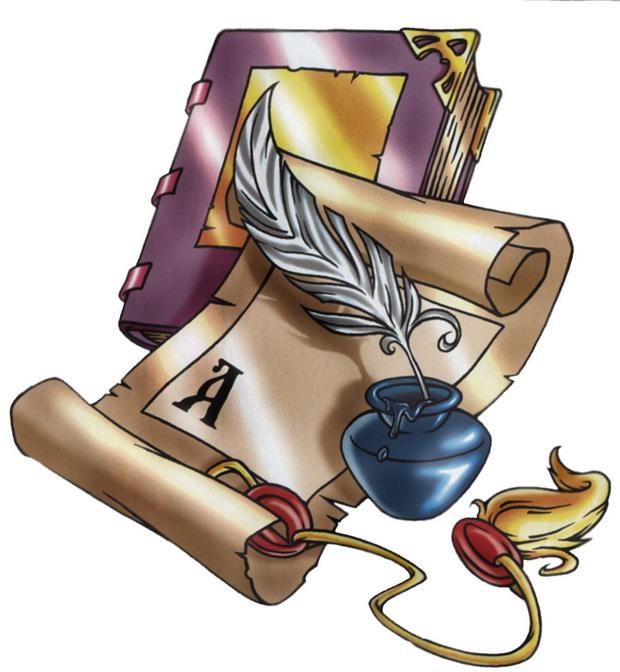 3
3
8
8
1
Цели урока:
Обобщить и систематизировать основные знания  и умения по теме;
 Диагностировать уровень практических умений.
1
1
3
3
6
6
2
7
7
7
7
8
8
4
4
1
1
2
2
5
5
4
4
2
2
3
3
5
5
3
3
Кроссворд
1
1
2
2
4
4
7
7
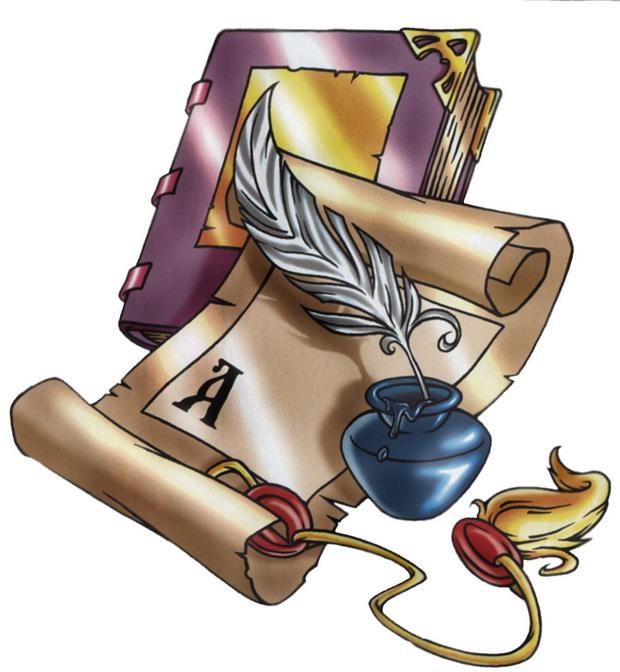 3
3
8
8
1
Кроссворд
1
1
3
3
6
6
2
7
7
7
7
8
8
4
4
1
1
2
2
5
5
4
4
2
2
3
3
5
5
3
3
Математический 
диктант
1
1
2
2
4
4
7
7
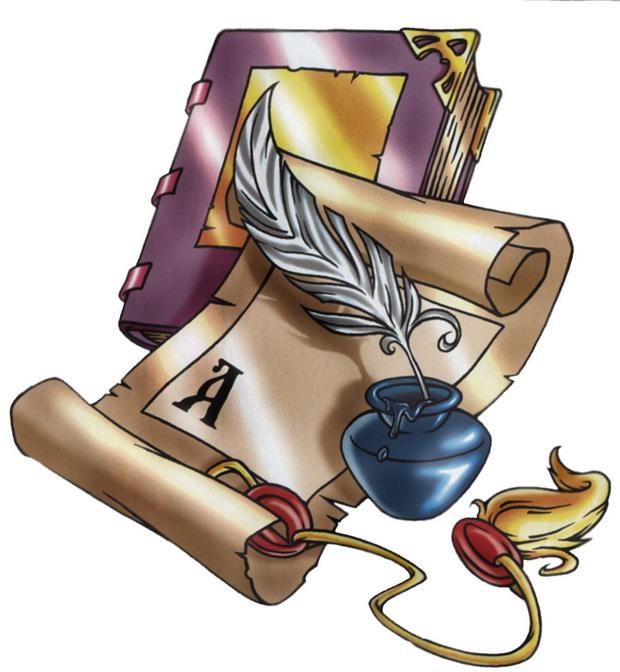 3
3
8
8
1
С) Уравнение Х2 + 4 =0 не имеет корней
А) В уравнении Х2 -5Х+3=0 сумма корней равна -5.
И) В уравнении Х2 +2Х=0 один из корней – отрицательное число.
Л) В уравнении Х2 -2Х+1=0 единственный корень.
К) Уравнение Х2 -5Х-3=0 не имеет корней.
Ь) Корни уравнения
      Х2 – 9 =0 равны + 3.
В) Произведение корней уравнения
 Х2 -11Х+9=0 равно 9.
Е) В уравнении Х2 =0 дискриминант равен 0.
С) Корни уравнения 
      Х- Х2=0 равны 1 и 0.
Т) Корнями уравнения 
      Х2 -70Х+69=0 являются
      числа 69 и 1.
У) Уравнение Х2 -9Х+8=0 является неполным.
Р) Уравнение Х2 =0 имеет один корень.
Джеймс Джозеф Сильвестр
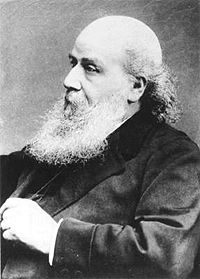 Английский математик, некоторое время работал в США.
 Сильвестр внёс много новых идей в математику.
  Ученый в шутку называл себя новым Адамом, поскольку, подобно первому человеку, должен   был давать имена новым понятиям.
Д. Сильвестр называл музыку математикой чувств, а математику - музыкой разума.
1
1
3
3
6
6
2
7
7
7
7
8
8
4
4
1
1
2
2
5
5
4
4
2
2
3
3
5
5
3
3
Решение  задач
1
1
2
2
4
4
7
7
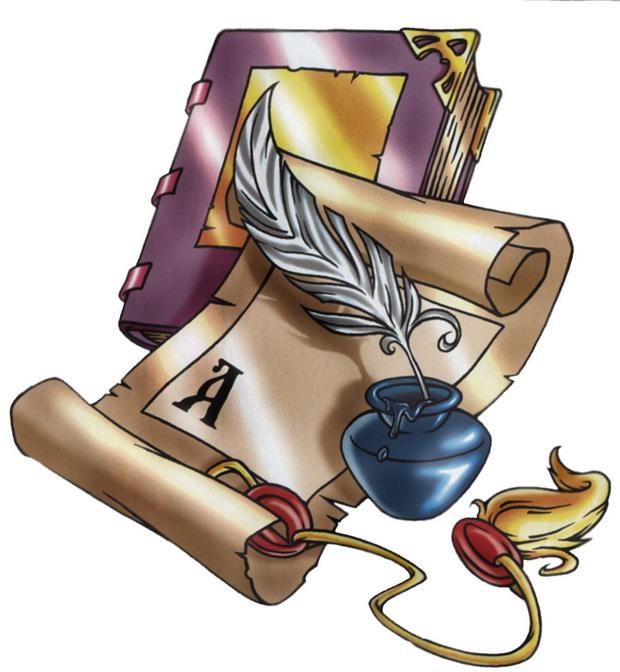 3
3
8
8
1